Drugs in obstetric & gynecology
College of medicine
Department of obstetrics
Al Mustansiriyah university
oxytocin
The word oxytocin was derived from Greek meaning "quick birth"
Oxytocin is a peptide of nine amino acids (a nonapeptide

Strong rhythmical contraction of myometrium
Large doses- sustained contraction(↓ placental blood flow & fetal hypoxia/death)
Clinical use:
  1- IOL (IV infusion 3U syntocinon+50 ml of saline)
  2- Augment slow labour (IV infusion same as above)
  3-3rd stage of labour- 5 U IM for HTN ,cardiac disease
                                     - IV infusion 40 U in 500ml saline ( PPH)
  4-Surgical termination of preg./ERPC-  5U slow IV
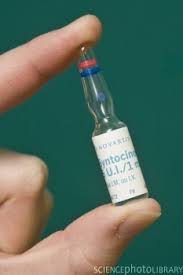 Oxytocin
10 IU/1ml/amp, in 500ml N/S, 20 mU/ml
Moad of action :Uterine stimulant, by increasing intracellular concentrations of calcium in uterine myometrial tissue 
OXYTOCIN also has pressor and antidiuretic activity which may be exhibited with high doses
 Antidiuresis appears to be initiated by the direct action of oxytocin on the kidney. The action of the drug stimulates renal tubular absorption of free water.
SE:
Cardiovascular:- The cardiovascular effects of oxytocin used postpartum consist of HYPOTENSION followed by a period of HYPERTENSION - arrhythmias- peripheral arteriospasm- myocardial infarction: coronary artery spasm(?) maybe related to supine hypotension, epidural anesthesia, ephedrine, cigarette smoking, intravenous oxytocin
Others:  Nausea and vomiting, uterine hypertonia or rupture uterus, flushing
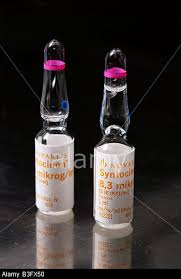 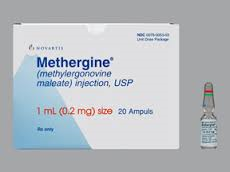 Ergometrine
0.2mg/1ml/amp : is an ergot derivative with direct uterine and vascular smooth muscle contractile properties 
Dose :give IV only in emergency because of potential for HTN & CVA.
Give over >1 min & monitor BP.
Side effects: hypertension, thrombophlebitis, leg cramps,
                     ruptured uterus. – Nausea, vomiting, abdominal pain, chest pain, palpitation, Stroke & MI
Clinical use:
  1- Management of 3rd stage of labour
0.2 milligram after delivery of the anterior shoulder, after delivery of the placenta, or during the puerperium, which may be repeated every 2 to 4 hours as needed 
This drug should not be routinely administered intravenously because of the possibility of inducing sudden hypertensive and cerebrovascular accidents
If intravenous administration is considered essential as a life-saving measure, Methergine should be given slowly over a period of no less than 60 seconds, with careful monitoring of blood pressure 

 2 -  Management of PPH -  2nd dose give. Alternatively IV ergometrine can be given (works with in 40 sec)
Contraindications: hypertension and cardiac disease.
It is usually combined with oxytocin as syntometrine.
Syntometrine IM: 
   5U syntocinon(rhythmic contraction in 2min) + 
   500µg ergometrine(sustained contraction in 7 min)
Dinoprostone ( prostin E2)
Vaginal pessary/gel
Clinical use: IOL – 3mg 6hrs apart ( no more than 2 pessaries in 24hrs and max. 3 doses)
Side effect: Nausea ,vomiting, diarrhoea, fever,
    Uterine hyperstimulation ,  HTN, bronchospasm
Advantages :
 - Mobile patient
 -Reduce need for syntocinon
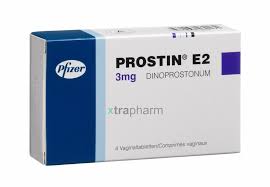 Carboprost ( Hemabate)
Dose ; 250µg  deep IM repeated every 15 min max 8 doses.
   (OR  Intra-myometrial use at C/S)

Side effects: Nausea ,vomiting, diarrhoea, fever, bronchospasm, dyspnoea, pulmonary oedema, 
    HTN, cardiovascular collapse

Clinical use: Postpartum haemorrhage
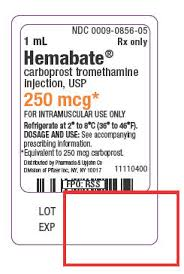 Antihypertension  Methyldopa
It is a centrally acting α2-adrenergic agonist 
Dose: The usual starting dosage of Methyldopa tablet is 250 mg two or three times a day in the first 48 hours then the Maintenance dose is 500 mg to 2 g in two to four doses.
Indications: gestational hypertension (or  pregnancy induced hypertension) and pre-eclampsia.
Side effects : it is relatively safe in pregnancy compared to many other antihypertensive which may affect the fetus , however it is produce a number of side effect include:     
SE :Headache,dizziness,dry mouth , postural hypotension,nightmares, mild psychosis, depression,hepatitis & jaundice
Important to stop drug in postnatal period

Labetolol 100-200mg BD/TDS PO max 2.4g/24hr

ACE inhibitors are contraindicated in pregnancy
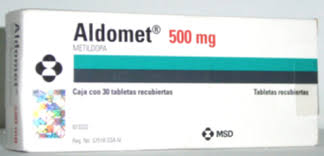 hydralazine
It is a direct-acting smooth muscle relaxant.
Dose: Dilute hydralazine 1 mL(20 mg) with normal saline, the initial dose is 5-10 mg as ordered given by slow intravenous injection over 2 minutes.  Blood pressure is taken at 5 minute intervals for at least 20 minutes following each bolus. After 15 minutes, depending upon response, a second dose of 5 mg may be given.  Note that the maximal effect occurs 15-20 minutes after each bolus if still no benefit  give maintenance dose.
Indications: Intravenous hydralazine is used for the acute control of blood pressure in pre-eclampsia and eclampsia.
Side effects: Facial flushing and headache, tachycardia, nausea, vomiting, dizziness, anxiety and tremor.
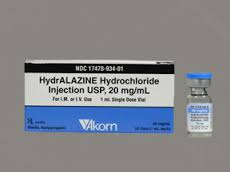 steroid
Use between 32-34 weeks arguable- may no benefit RDS but may benefit IVH up to 34 weeks

Regimens:
	-Betamethasone 12 mg IM, 2 doses, q 24 hr 
	-Dexamethasone 6 mg IM, 4 doses, q 12 hr
Maternal Adverse Effects
Short term: glucose control, pulmonary edema, infection
Long term: no adverse effects
Fetal Adverse Effects
No long term effects of single course
Multiple course associated w/ infection, abnormal development
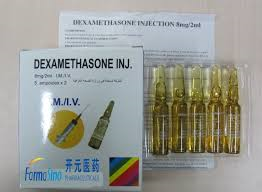 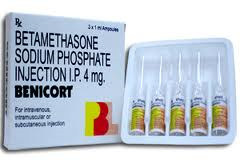 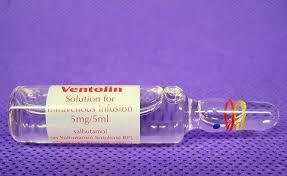 Tocolytic drugBeta-mimetics
Function:
Stimulate beta2 receptors in uterus and lung, decrease contractility
Salbutamol inhaler- 100 mcg x 2 puffs stat
Terbutaline- 250 mcg subcutaneous

Clinical use: both drugs are used for short term. 
   (i) relaxing uterus at C/S 
   (ii) ECV procedure
Side effect:
Tremor, nervousness, N/V, anxiety, SOB, palpitations, chest pain
Hyperglycemia, electrolyte abnormalities
Fluid retention, 
Hypotension, pulmonary oedema Headache, tachycardia, MI ,arrhythmias, hypotension & collapse
Contra indications

Absolute:
Maternal cardiac disease, eclampsia, severe pre-eclampsia, hemorrhage, uncontrolled hyperthyroid, diabetes
Relative:
Diabetes, hypertension, migraines, sepsis
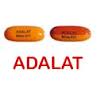 nifidipin
Calcium Channel blocker

Clinical use: 
Mild to moderate  hypertension- 5-20 mg TDS/PO
Severe HTN- 10 mg Retard/PO 
Tocolytic- Incremental doses every 20 min until contraction stop, then 20 mg TDS/PO

Side effects: Headache,dizziness,palpitation, tachycardia, hypotension,sweating & syncope.
Magnesium sulphate
Clinical use: Prevention & treatment of seizure in eclampsia / severe pre eclampsia

Dose: 4g IV stat then 1g/hr to be continued 24hr after last seizure

Side effects: nausea,vomiting,flushing, drowsiness,confusion,loss of tendon reflexes, hypotension, decrease U/O, respiratory depression, arrhythmias,cardiac arrest

Because of toxicity, Mg levels monitored
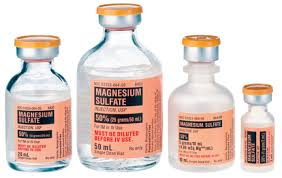 Magnesium  sulphate

Crosses placenta, no adverse fetal effects (may have less reactivity)

Contraindications:
Myasthenia Gravis, renal failure, hypocalcemia
Exam:
Fluid I/O, UOP, VS, mental status hourly
Pulm exam
Reflexes (loss when level >8)
Therapeutic level: 5.5-7.5 mg/dl, toxic >15
Antidote: calcium gluconate
Oral Iron
Ferrous Sulfate (Feosol) – 300 mg tid
Side Effects are extremely mild:
Nausea, upper abdominal pain, constipation or diarrhea.  
Cheapest form of Iron and one of the most widely used

Parenteral 
Iron Dextran (Imferon) – IM or IV
Indicated for patients who cannot tolerate or absorb oral iron or where oral iron is insufficient to treat the condition  ie. Malabsorption syndrome, prolonged salicylate therapy, dialysis patients
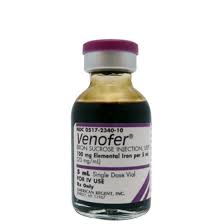 Folic acid
Source in food – yeast, egg yolk, liver and leafy vegetables


Folic Acid (F.A.) is absorbed in the small intestines. 

F.A. is converted to tetrahydrofolate  by dihydrofolate reductase. 

Folic Acid deficiency (F.A. Deficiency) is also called Will’s Disease. 

Deficiency may produce  megaloblastic anemia; neural tube defect in fetus. 
Used for treatment of megaloblastic  anemia due to folic acid deffecinecy,used to prevent neural tube defect.Given preconception and throughout the pregnancy
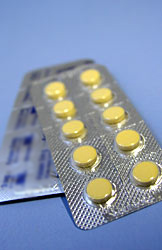 Folic acid
Folic acid is a vitamin B
Dose: as prophylactic 0.4 mg one tablet per day
           as therapeutic 5mg one tablet per day
Indications: as prophylactic start taking folic acid tablets before becoming pregnant and Continue to take folic acid tablets for the first 12 weeks of pregnancy.
        as therapeutic indicated in:
     1-previously affected pregnancy.
     2- mother has family history of spinal cord defect
     3-mother takes medication for epilepsy.
     4-obese women- especially if the Body Mass Index (BMI) is 30 or more
     5-women  have celiac disease, diabetes, sickle cell anemia, or thalassaemia.
Anti-D (Rho) Immunoglobulin
available as 250, 500 and 2500 IU vials, for intramuscular use only
Indications
Miscarriage, ectopic pregnancy or termination of pregnancy
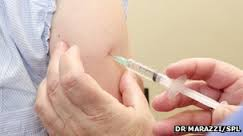 250 IU anti-D Ig is given up to 19+6 weeks of gestation and 500 IU thereafter. A test for the size of feto-maternal haemorrhage (FMH) should be performed when anti-D Ig is given at or after 20+0 weeks of gestation:
Anti-D Ig is not required for spontaneous miscarriage before 12+0 weeks of gestation, unless there is instrumentation or medical evacuation of the uterus. It should be considered in women if there is heavy, repeated bleeding with abdominal pain as she approaches 12+0 weeks of gestation.
Anti-D Ig is not required for spontaneous miscarriage before 12+0 weeks of gestation, unless there is instrumentation or medical evacuation of the uterus. It should be considered in women if there is heavy, repeated bleeding with abdominal pain as she approaches 12+0 weeks of gestation.